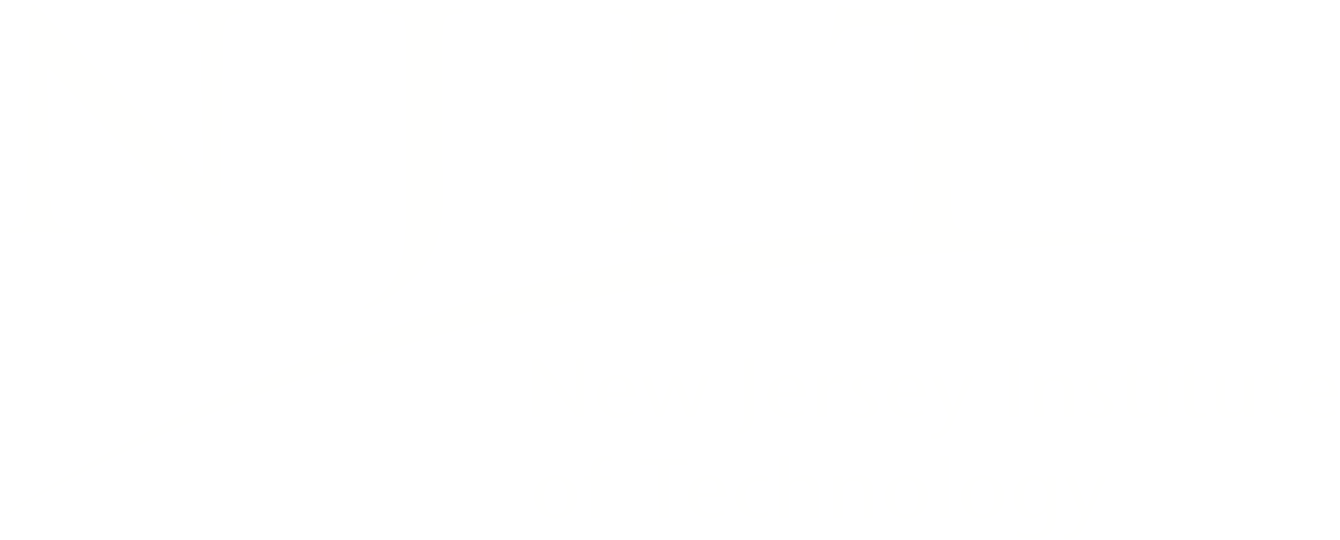 TCP Manager Module Orientation
Presented by
Robert Gjini, Facilities Systems
TimeClock Plus (TCP) System Overview:
 
Staff are setup as Employees in TCP
Employees clock in / out & request time off
TCP applies rules and automatically adjusts time
Supervisors are setup as Users in TCP
Users review, adjust and approve time & leave requests
Facilities admin users close the pay period 
Payroll users run TCP export to Banner
Employees are setup in TCP
 
Timekeeping Location:  Building Services
Department Title:  Senior Custodian I
Employee Role:  Based on union affiliation:  AFSCME 40 Hour
Eligible Job Codes:  Vacation, Sick, Floating Holidays, Bereavement/Sick
Eligible OT:  OT1 (1.5), OT2 (2.0)
Default Schedule:  M-F, 0530-1400
Clock and Shift Rounding *see later slide
Breaks:  automatic
Accrual Banks
Holidays *see later slide
Assign manager & email notifications
Exceptions
Early clock in:  requires approval
Late clock out:  requires approval
Tardy 1:  	15 min
Tardy 2:  	60 min, notify 
Contracts (auto adjusts time based on rules) *see later slide
Employee Profile:  Override role settings
Adjust shift
Adjust contract (based on role & shift)
Enroll Fingerprints:  At clocks
Employees Clock In/Out
Time is tracked in 15 minute increments.
Schedule Rounding:  at the shift start and end times only, TCP will round up 14 minutes before (or after) to the shift time.
Example:  8am shift start time:  7:46am thru 8:14am are acceptable clock ins
Example:  4pm shift end time:  3:46pm thru 4:14pm are acceptable clock outs
Other Rounding (not at shift start/end times):  7 minutes rounds up.  
Example:  10:06am rounds to 10:00
Example:  10:07am rounds to 10:15
Restricted Clocking Rules will not allow an early cock in or a late clock out of 15 minutes.
If employee wants to clock in early or clock out late, a manager can override to allow it at the clock.  Hint:  instead of the typing in your password which everyone will see, hide the keypad and use your finger print
Late punch will become “missed punch” after 18.5 hours.  This is in case they are working a double…
If there is a message on the screen, you must click “Mark as Read” before your clock action works.
Leave Request Notes:
 
Employee leave reqs need 2 day advance notice (global system setting).  
Employee must choose a request template which limits the type of leave they can request
Note:  Employee can choose multiple consecutive calendar days.  However, this will not skip regular days off, so if you choose 10 days, it will be 10 calendar days in a row…
Approval
Requires 1, 2 or 3 levels of approval per employee role or employee profile
Users assigned to a level in user role
Employee can see status of all requests
Users can enter/approve leave same day (and non closed periods)
Sup & Mgr can approve / deny / delete pending reqs. (AVP, Dir, Admins can delete approved reqs)
If employee clocks in on an approved vacation day, they will have two segments.  Mgrs should adjust
TCP will reject a duplicate leave request for the same person on the same date/time
Current TCP Setup
TCP automatically adjusts time

Contract Finalizer runs Mon-Sun at 12:15am.
Contract should match role (aka union) and schedule
ex:  AFSCME 40 Hr M-F
It assigns sick time *for now* to any time deficiencies as a timesheet entry stamped 11:59pm
Approved Time Off Requests are applied to the employee as a timesheet upon final approval
Holidays are applied Mon-Sun at 12:01am
Note:  Floating Holidays will need to be applied manually either by leave request or added by supervisor/manager
Users review adjust & approve time worked and leave requests

Home
Employee Filters
Update clocked times (auto breaks apply)
Update Time sheets (no auto break)
Update missed punches
Split segments for OT
Approve as Manager or Other:  Time worked, OT, 6th day, etc) – red vs blue circles indicate needed approvals
Approve leave reqs as:  level 1, level 2 or level 3
User Roles:
Users:
Facilities admin users close the pay period 

A period can only be closed after ALL approvals are completed
Once a period is closed, managers can no longer adjust time
We need to determine who will process this.
Payroll users run TCP export to Banner

TCP only sends exceptions to Banner:  vac, sick, OT, dock, etc
Banner is the official keeper of leave banks.  
Leave banks are fed from Banner back to TCP after payroll.
Holidays are auto applied in Banner. 
Holidays in TCP are for mgrs to understand OT tracking.
Need to better understand holiday processing for non M-F employees
TCP Manager Module Login

Directly at:  www.njit.edu/tcp 

Or via the webpage link temporarily at:  www.njit.edu/maintenance/time-clock-plus 

This is a single sign on (SSO) system using your highlander pipeline user name and password